Föräldramöte i fyran
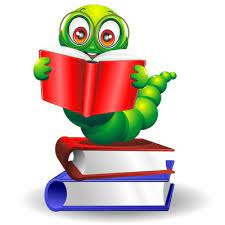 Välkomna!
Dagordning
Presentation
Anteckningar
Skolstart, arbete i klassen, läxor, rutiner
Information, bloggen, mail, Classroom
Kontaktuppgifter, allergier…
Utvecklingssamtal, IST
Skolans prioriterade utvecklingsmål, LNU
Studiestuga
Föräldraföreningen och föräldragrupper
Övrigt
Skolstart, arbete i klassen, läxor och rutiner
Positiv skolstart
En fyra
Läxor- syfte och rutiner
Förhållningssätt och regler
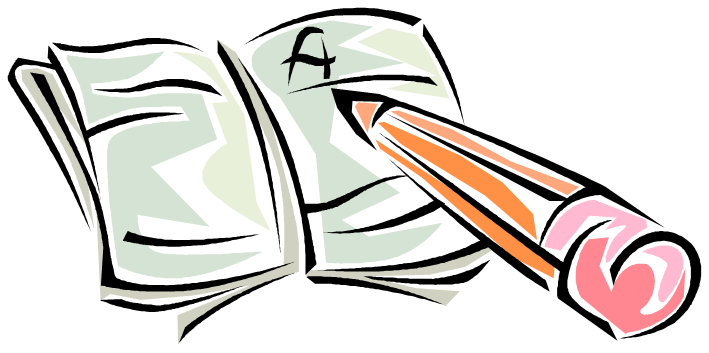 Information, bloggen, mail, Classroom
https://soraby12or.vibloggar.nu/
https://classroom.google.com/h
Gleerups https://www.gleerups.se/support/kom-igang/hjalp-for-elever
kontakt: ulrika.gummesson@vaxjo.se		emma.urbanec@vaxjo.se
		telefon: 0731 561317
Vårdnadshavares kontaktuppgifter 
Allergier
Sjukanmälan och ledighet
Utvecklingssamtal
Vecka 37-38
Kallade
Fysiskt - digitalt
Lära känna-samtal
IUP-mål
Prioriterade mål
matematik - problemlösning
svenska - läsning
GRIT- LNUDiskussionsfråga:
* Hur kan du stötta ditt barns skolarbete -EPA
Studiestuga
Läxhjälp pågår tillsvidare på onsdagar kl. 14.00 - 14.45

Studiestuga vid två tillfällen i veckan ersätter troligen läxhjälpen.

Frivilligt
Mötets höjdpunkt!
Föräldraföreningen och föräldragrupper / klassföräldrar
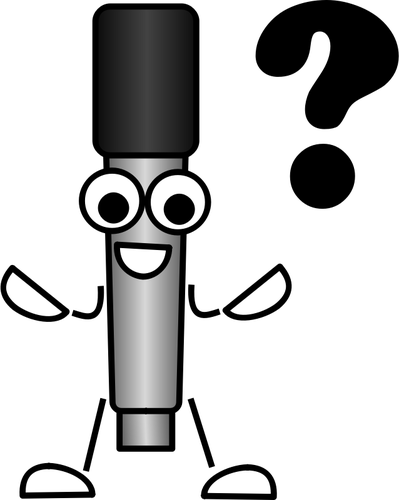 Övriga frågor